Likenet
Projekt nga Dafina
Likenet
Likenet janë organizma bimor me një përhapje në të gjithë rruzullin tokësor. Ato i përballojnë me sukses kushtet e renda si temperaturat e larta dhe ato të ulëta, mungesën e ujit, etj. Algat dhe kërpudhat bashkëjetojnë sepse kane dobi reciproke, dhe janë në varshmëri me njëra tjetrën. Kjo mënyre e jetesës e algës dhe e kërpudhës quhet simbiozë. Qeliza e kërpudhës me hifet e saj merr nga trualli ujin me kripëra minerale kurse alga posedon klorofil i cili me ndihmën e dritës së diellit krijon ushqim për vehte dhe për kërpudhën.
Ato i përballojnë me sukses kushtet e renda si temperaturat e larta dhe ato të ulëta, mungesën e ujit, etj. Algat dhe kërpudhat bashkëjetojnë sepse kane dobi reciproke, dhe janë në varshmëri me njëra tjetrën. Kjo mënyre e jetesës e algës dhe e kërpudhës quhet simbiozë. Qeliza e kërpudhës me hifet e saj merr nga trualli ujin me kripëra minerale kurse alga posedon klorofil i cili me ndihmën e dritës së diellit krijon ushqim për vete dhe për kërpudhën.
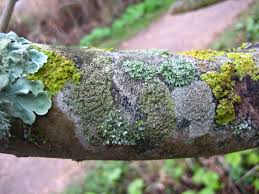 Likenet rriten në:
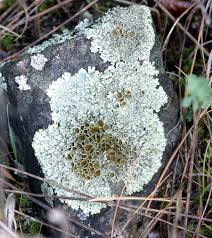 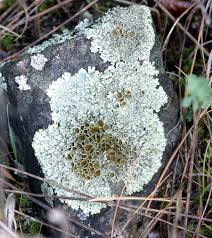 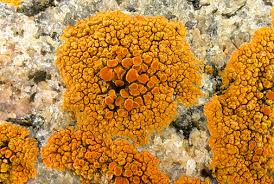 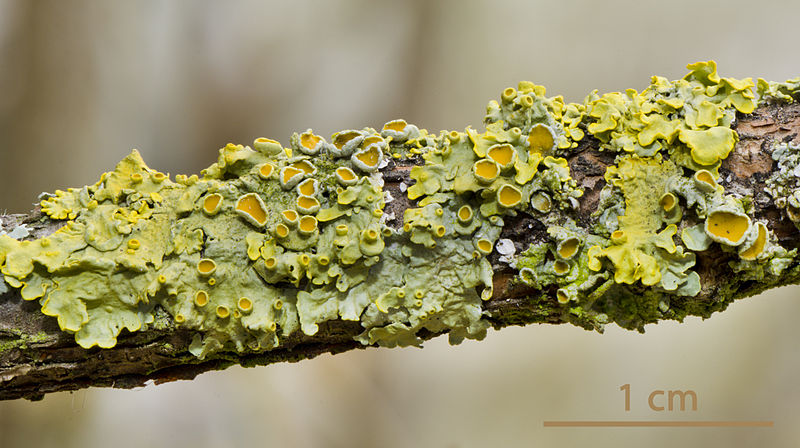 Projekti i Likeneve
Presentation by Dafina.Thank you for watching.